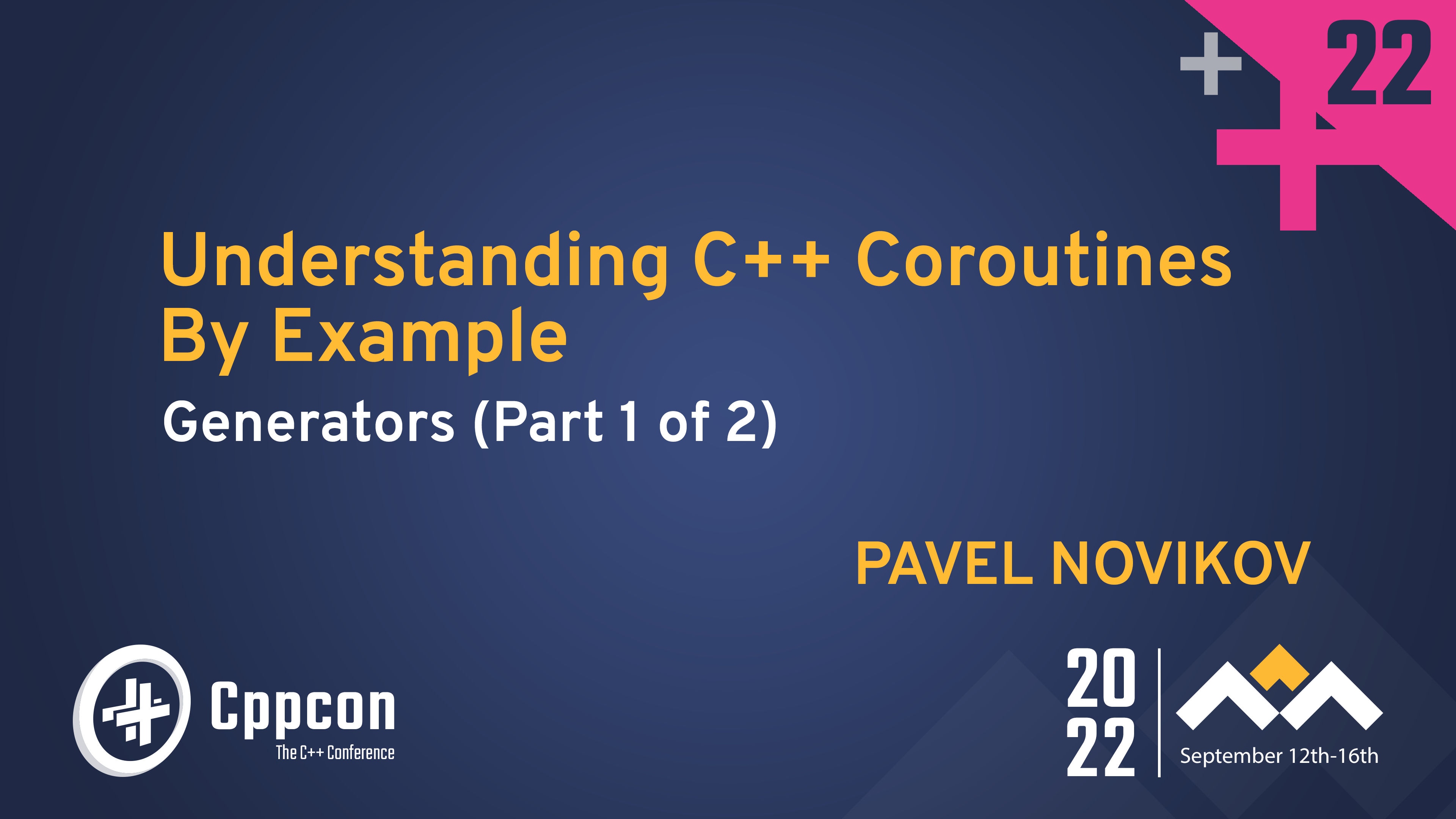 Understanding C++ coroutines by examplepart 2: generators
Pavel Novikov
@cpp_ape
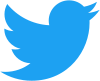 Coroutines at CppCon 2022
Monday 12th September:
C++20’s Coroutines for Beginners by Andreas Fertig

Deciphering Coroutines: A Visual Approach by Andreas Weis

Tuesday 13th September:
Understanding C++ coroutines by example, part 2: generators

Thursday 15th September:
C++ Coroutines, from Scratch by Phil Nash
you are here
3
Goals of this talk
Develop intuition about how generators work:
coroutine generators in general
range generators
+ how recursive generators work in principle
async generators


Disclaimer
Code on the slides is intended for educational purposes,
it is somewhat suboptimal and should not be used in production as it is.
4
What is a C++ coroutine?
Generator<int> foo() {
  co_yield 42;
}

A function is a coroutine if it contains one of these:
co_return (coroutine return statement)
co_await (await expression)
co_yield (yield expression)
5
What is a C++ coroutine?
Coroutine taxonomy
routine
subroutine
coroutine
stackfull
(fiber)
stackless
6
What is a C++ coroutine?
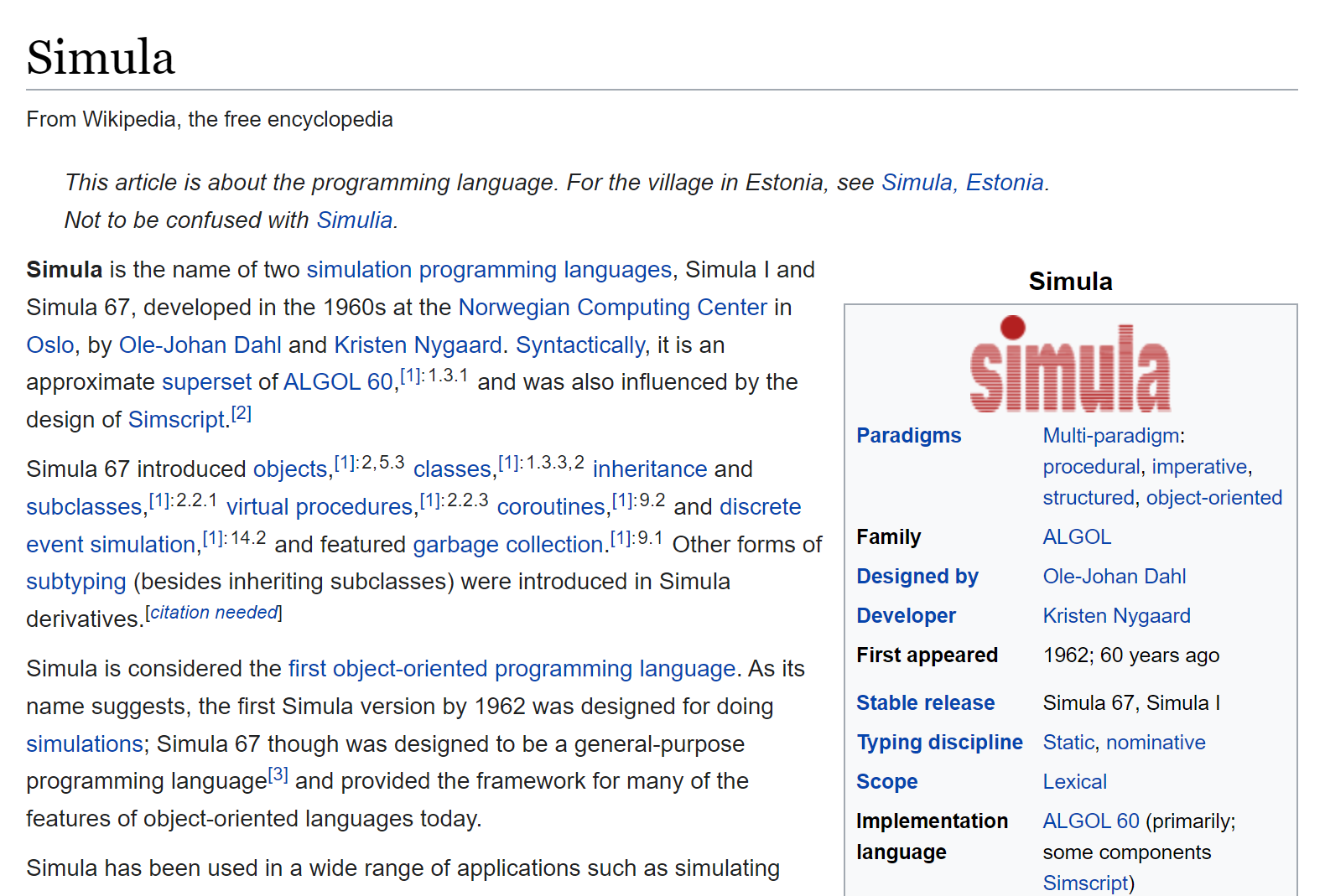 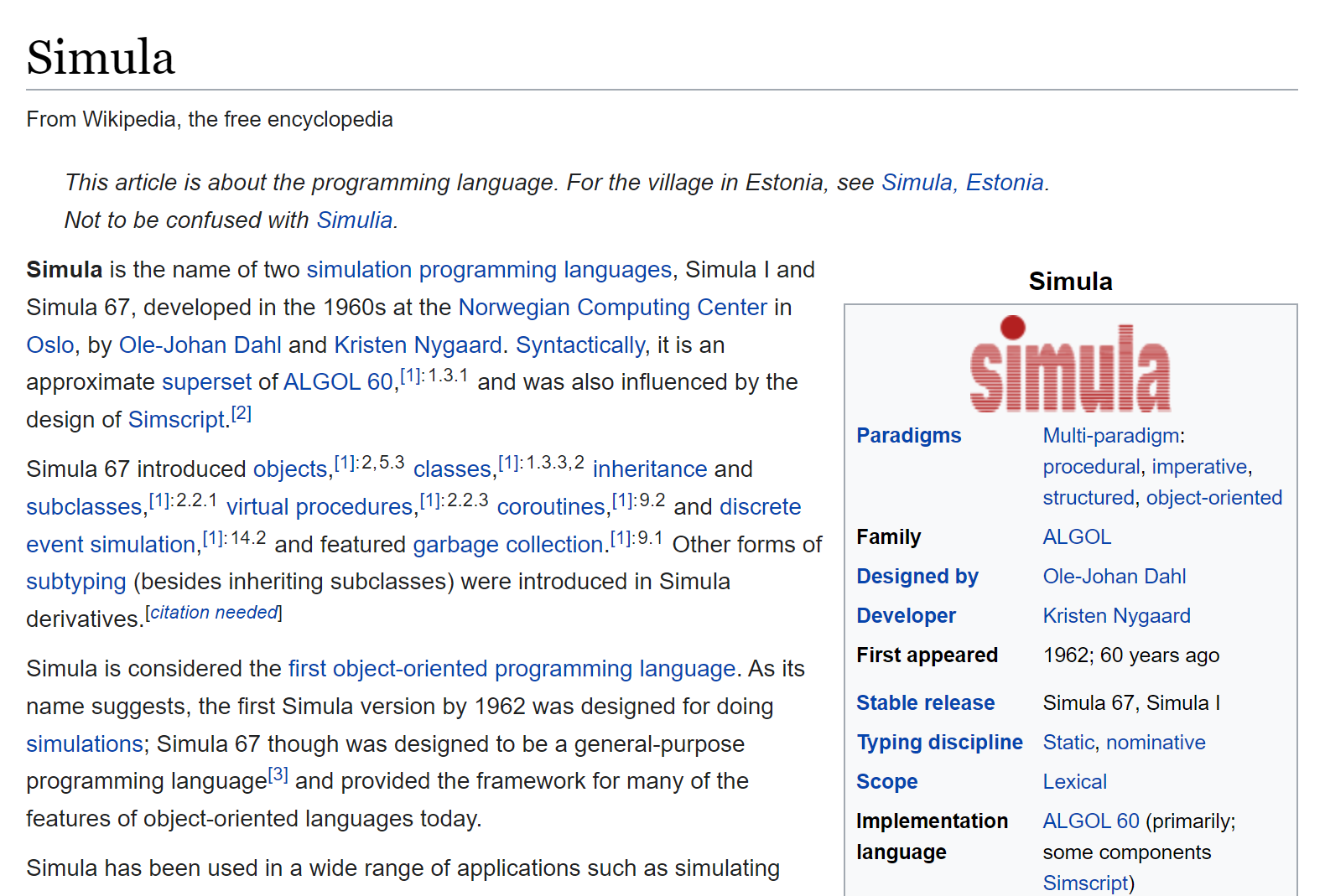 7
What is a C++ coroutine?
Generator<int> foo() {
  co_yield 42;
}
A coroutine behaves as if its function-body were replaced by:
{
  promise-type promise promise-constructor-arguments ;
  try {
    co_await promise.initial_suspend() ;
    function-body
  } catch ( ... ) {
    if (!initial-await-resume-called)
      throw ;
    promise.unhandled_exception() ;
  }
final-suspend :
  co_await promise.final_suspend() ;
}
foo()




foo() body
initial suspend
final suspend
8
What is a C++ coroutine?
Generator<int> foo() {
  co_yield 42;
}
A coroutine behaves as if its function-body were replaced by:
{
  promise-type promise promise-constructor-arguments ;
  try {
    co_await promise.initial_suspend() ;
    function-body
  } catch ( ... ) {
    if (!initial-await-resume-called)
      throw ;
    promise.unhandled_exception() ;
  }
final-suspend :
  co_await promise.final_suspend() ;
}
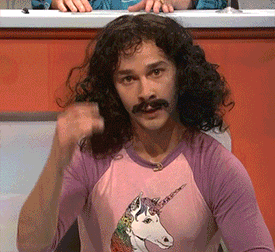 foo()




foo() body
initial suspend
final suspend
9
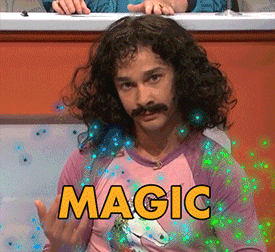 What is a C++ coroutine?
co_yield expression



co_­await promise.yield_­value(expression)
10
What is a C++ coroutine?
co_return expressionopt;


{
  expressionopt;
  promise.return_void();
  goto final-suspend;
}
should be of type void in our case
Generator<int> foo() {
  co_yield 42;
  co_return;
}
Generator<int> foo() {
  co_yield 42;
  // implicit co_return;
}
11
Best practices so far
"Lazy" asynchronous tasks which do not start immediately, they are suspended at initial suspend point
(contrast to "eager" tasks)
Result from asynchronous tasks can be obtained either
by co_­awaiting within a coroutine (possibly suspending it), or
by synchronously waiting (possibly blocking the thread)
(unlike std::future and co.)

Watch Lewis Baker's talk
"Structured Concurrency: Writing safer concurrent code with coroutines and algorithms"
12
“Naïve” generator
coroutine frame
contains





and internal state stuff
suspends
Generator<std::string> foo() {
  co_yield "hello";

  const auto s = std::string{ "world" };
  co_yield s;
}


const auto f = foo();
std::cout << f() << ' ' << f() << '\n';
resumes
suspends
promise
tells when and how to suspend and resume
resumes
suspends
lives until f is destroyed
outputs
hello world
13
“Naïve” generator
Why initial suspend?

Generator<int> bar() {
  const auto values = getValues();  // may throw
  for (auto n : values)
    co_yield n;
}

{
  const auto g = bar();  // created but not used
}
initial suspend
zero overhead principle
14
“Naïve” generator
Generator<std::string> foo() {
  co_yield "hello";

  const auto s = std::string{ "world" };
  co_yield s;
}


{
  const auto f = foo();
  std::cout << f() << '\n';
} // f is safely destroyed
safely* destroys coroutine frame
in suspended state
and frees all associated resources
f.~Generator<std::string>()
15
“Naïve” generator
Generator<std::string> foo(std::string greeting) {
  co_yield greeting;

  const auto s = std::string{ "world" };
  co_yield s;
}



const auto f = foo("hi");
std::cout << f() << ' ' << f() << '\n';
outputs
hi world
16
“Naïve” generator
template<typename T>
struct Generator {
  struct promise_type;

  Generator(Generator &&other) noexcept;
  Generator &operator=(Generator &&other) noexcept;
  ~Generator();

  auto &operator()() const;

private:
  explicit Generator(promise_type &promise) noexcept;

  std::coroutine_handle<promise_type> coro;
};
probably should be [[nodiscard]]
only coroutine handle is stored
17
“Naïve” generator
coroutine frame
contains





and internal state stuff
struct promise_type {
  auto get_return_object() noexcept;
  std::suspend_always initial_suspend() const noexcept;
  std::suspend_always final_suspend() const noexcept;

  std::suspend_always yield_value(const T &value) noexcept(std::is_nothrow_copy_constructible_v<T>);

  void return_void() const noexcept {}

  void unhandled_exception() noexcept(std::is_nothrow_copy_constructible_v<std::exception_ptr>);

  T &getValue();

private:
  std::variant<std::monostate, T, std::exception_ptr> result;
};
promise
tells when and how to suspend and resume
mandatory
18
“Naïve” generator
auto get_return_object() noexcept {
  return Generator{ *this };
}
Generator<std::string> foo();


const auto f = foo();
19
“Naïve” generator
std::suspend_always initial_suspend() const noexcept {
  return {};
}
std::suspend_always final_suspend() const noexcept {
  return {};
}
initial suspend
Generator<std::string> foo() {
  co_yield "hello";

  const auto s = std::string{ "world" };
  co_yield s;
}
final suspend
20
“Naïve” generator
std::suspend_always yield_value(const T &value)
  noexcept(std::is_nothrow_copy_constructible_v<T>) {
  result = value;
  return {};
}
co_yield expression

co_­await promise.yield_­value(expression)
Generator<std::string> foo() {
  co_yield "hello";

  const auto s = std::string{ "world" };
  co_yield s;
}
suspends
21
“Naïve” generator
void return_void() const noexcept {}
co_return expressionopt;

{ expressionopt; promise.return_void(); goto final-suspend; }
Generator<std::string> foo() {
  co_yield "hello";

  const auto s = std::string{ "world" };
  co_yield s;
  co_return;
}
22
“Naïve” generator
void unhandled_exception()
  noexcept(std::is_nothrow_copy_constructible_v<std::exception_ptr>) {
  result = std::current_exception();
}
{
  //...
  try {
    //...
    function-body
  }
  catch (...) {
    //...
    promise.unhandled_exception();
  }
  //...
}
23
“Naïve” generator
struct promise_type {
  //...

  T &getValue() {
    if (std::holds_alternative<std::exception_ptr>(result))
      std::rethrow_exception(std::get<std::exception_ptr>(result));
    return std::get<T>(result);
  }

private:
  std::variant<std::monostate, T, std::exception_ptr> result;
};
precondition:
we must have result or exception
24
“Naïve” generator
coroutine frame
contains





and internal state stuff
struct promise_type {
  auto get_return_object() noexcept;
  std::suspend_always initial_suspend() const noexcept;
  std::suspend_always final_suspend() const noexcept;

  std::suspend_always yield_value(const T &value) noexcept(std::is_nothrow_copy_constructible_v<T>);

  void return_void() const noexcept {}

  void unhandled_exception() noexcept(std::is_nothrow_copy_constructible_v<std::exception_ptr>);

  T &getValue();

private:
  std::variant<std::monostate, T, std::exception_ptr> result;
};
promise
tells when and how to suspend and resume
mandatory
25
“Naïve” generator
template<typename T>
struct Generator {
  struct promise_type;

  Generator(Generator &&other) noexcept;
  Generator &operator=(Generator &&other) noexcept;
  ~Generator();

  auto &operator()() const;

private:
  explicit Generator(promise_type &promise) noexcept;

  std::coroutine_handle<promise_type> coro;
};
only coroutine handle is stored
26
“Naïve” generator
Generator(Generator &&other) noexcept :
  coro{ std::exchange(other.coro, nullptr) }
{}

Generator &operator=(Generator &&other) noexcept {
  if (coro)
    coro.destroy();
  coro = std::exchange(other.coro, nullptr);
}

~Generator() {
  if (coro)
    coro.destroy();
}
27
“Naïve” generator
auto &operator()() const {
  coro();  // same as 'coro.resume()'
  return coro.promise().getValue();
}
struct promise_type {
  //...

  T &getValue() {
    if (std::holds_alternative<std::exception_ptr>(result))
      std::rethrow_exception(std::get<std::exception_ptr>(result));
    return std::get<T>(result);
  }

private:
  std::variant<std::monostate, T, std::exception_ptr> result;
};
28
“Naïve” generator
struct promise_type {
  auto get_return_object() noexcept {
    return Generator{ *this };
  }
  //...
};
template<typename T>
struct Generator {
  //...

private:
  explicit Generator(promise_type &promise) noexcept :
    coro{ std::coroutine_handle<promise_type>::from_promise(promise) }
  {}

  std::coroutine_handle<promise_type> coro;
};
29
“Naïve” generator
template<typename T>
struct Generator {
  struct promise_type;

  Generator(Generator &&other) noexcept;
  Generator &operator=(Generator &&other) noexcept;
  ~Generator();

  auto &operator()() const;

private:
  explicit Generator(promise_type &promise) noexcept;

  std::coroutine_handle<promise_type> coro;
};
only coroutine handle is stored
30
“Naïve” generator
coroutine frame
contains





and internal state stuff
suspends
Generator<std::string> foo() {
  co_yield "hello";

  const auto s = std::string{ "world" };
  co_yield s;
}


const auto f = foo();
std::cout << f() << ' '
          << f() << '\n';
resumes
suspends
promise
tells when and how to suspend and resume
std::suspend_always yield_value(const T &value)
  noexcept(std::is_nothrow_copy_constructible_v<T>) {
  result = value;
  return {};
}
auto &Generator::operator()() const {
  coro();  // same as 'coro.resume()'
  return coro.promise().getValue();
}
std::suspend_always initial_suspend() const noexcept {
  return {};
}
auto get_return_object() noexcept {
  return Generator{ *this };
}
T &getValue() {
  if (std::holds_alternative<std::exception_ptr>(result))
    std::rethrow_exception(std::get<std::exception_ptr>(result));
  return std::get<T>(result);
}
31
“Naïve” generator
coroutine frame
contains





and internal state stuff
Generator<std::string> foo() {
  co_yield "hello";

  const auto s = std::string{ "world" };
  co_yield s;
}


const auto f = foo();
std::cout << f() << ' '
          << f() << '\n';
promise
tells when and how to suspend and resume
resumes
suspends
32
“Naïve” generator
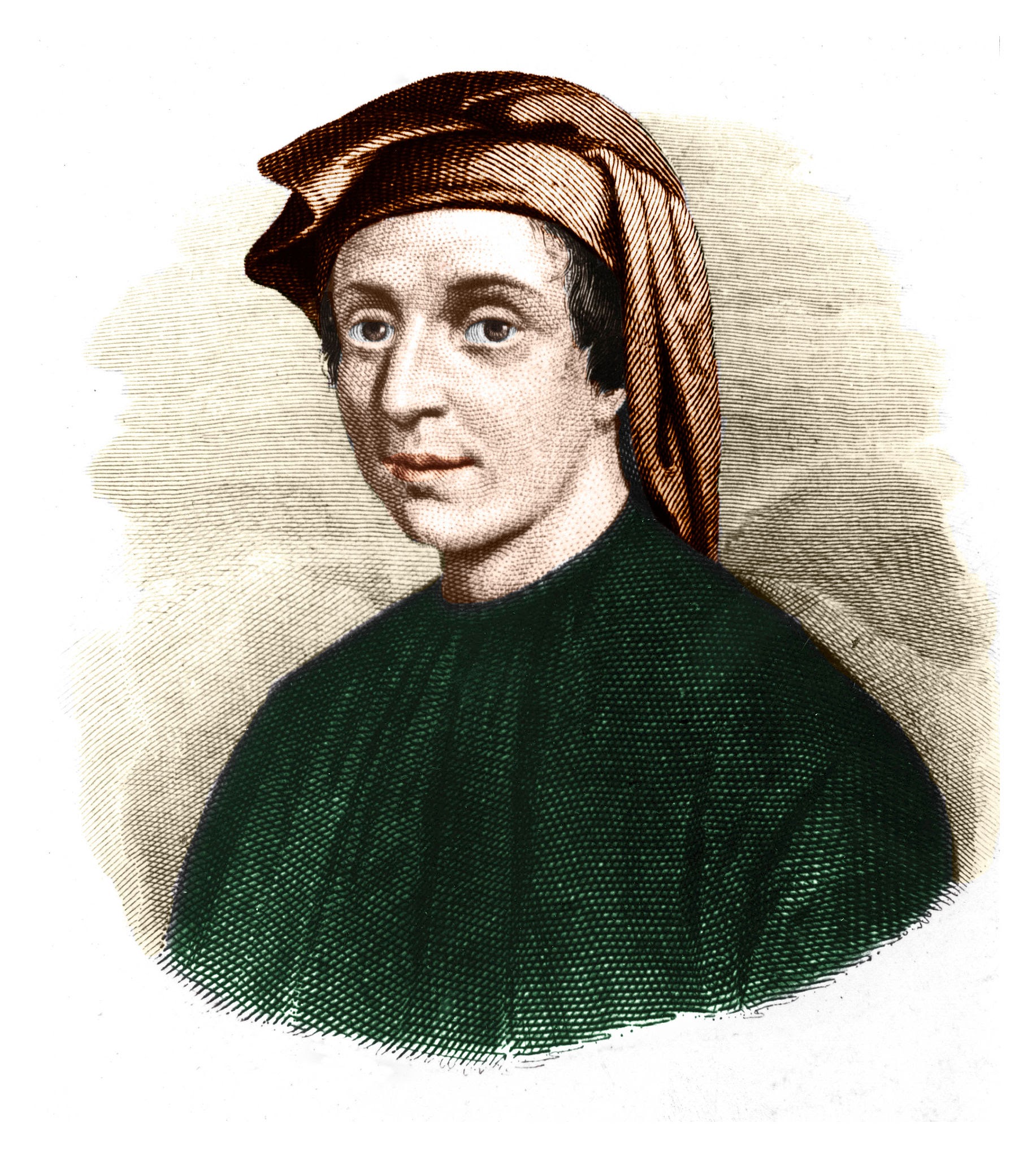 can’t know if there are more values
perfect for infinite sequences though
Generator<int> fibonacci() {
  int prev = 1, next = 1;
  for (;;) {
    co_yield next;
    std::swap(prev, next);
    next += prev;
  }
}

const auto f = fibonacci();
for (size_t i = 0; i != 5; ++i)
  std::cout << f() << '\n';
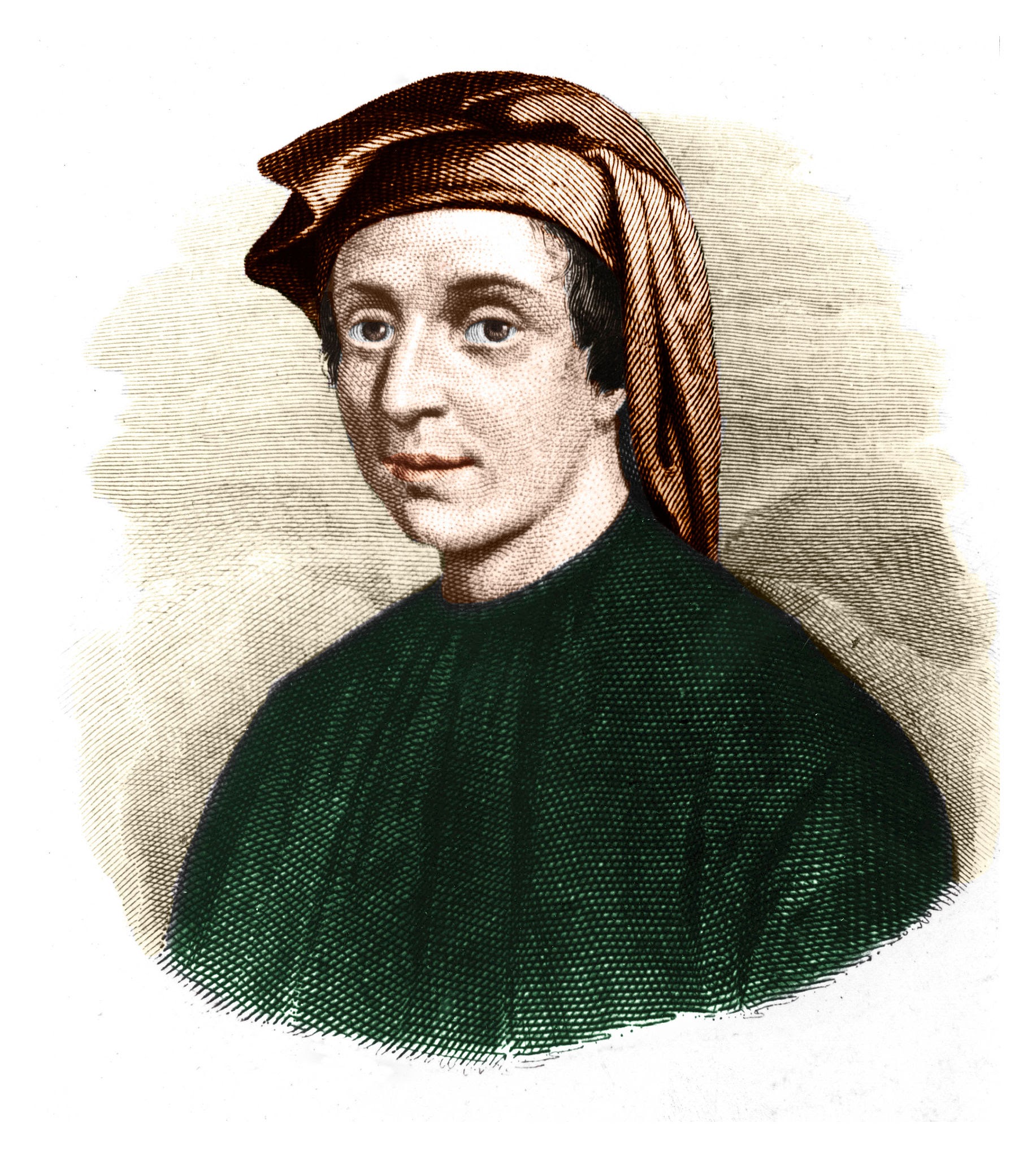 33
“Naïve” generator
Generator<std::string> foo() {
  co_yield "hello";

  const auto s = std::string{ "world" };
  co_yield s;
}

const auto f = foo();
std::cout << f() << ' '    // yields "hello"
          << f() << '\n';  // yields "world"
std::cout << f();          // ???
34
“Naïve” generator
unnecessary extra copy

Generator<std::string> foo() {
  co_yield "hello";
  //...
}
T = std::string
std::suspend_always yield_value(const T &value)
  noexcept(std::is_nothrow_copy_constructible_v<T>) {
  result = value;
  return {};
}
copies value into result
35
“Naïve” generator
const auto s = std::string{ "world" };
co_yield s;


co_­await promise.yield_­value(s);
suspends
variable is still accessible
during suspension
36
“Naïve” generator
co_yield "hello";


co_­await promise.yield_­value("hello");
std::string t{ "hello" }
t
suspends
resumes
t.~std::string()
std::suspend_always yield_value(const T &value)
  noexcept(std::is_nothrow_copy_constructible_v<T>) {
  result = value;
  return {};
}
reference is valid during suspension
(until destruction of coroutine frame)
37
“Naïve” generator
At this point you know almost everything you need to know about how generators work.

The rest is just interface design and making design decisions.
38
Simple generator
const auto g = bar();
while (g.hasValue())
  std::cout << g() << '\n';
39
Simple generator
template<typename T>
struct Generator {
  struct promise_type;

  Generator(Generator &&other) noexcept;
  Generator &operator=(Generator &&other) noexcept;
  ~Generator();

  bool hasValue() const noexcept;  //has value or exception
  auto &operator()() const;

private:
  explicit Generator(promise_type &promise) noexcept;

  void getNextValue() const noexcept;

  std::coroutine_handle<promise_type> coro;
  mutable bool gotValue = false;
};
40
Simple generator
const auto g = bar();
std::cout << g() << '\n'; // we _know_ it has a value

compared to

if (g.hasValue())
  std::cout << g() << '\n';
has to get the next value
41
Simple generator
const auto g = bar();
while (g.hasValue())
  std::cout << g() << '\n';
UGLY
42
Simple generator
template<typename T>
struct Generator {
  struct promise_type;

  Generator(Generator &&other) noexcept;
  Generator &operator=(Generator &&other) noexcept;
  ~Generator();

  bool advance() const noexcept;
  auto &getValue() const;

private:
  explicit Generator(promise_type &promise) noexcept;

  std::coroutine_handle<promise_type> coro;
};
43
Simple generator
const auto g = bar();
while (g.advance())
  std::cout << g.getValue() << '\n';
44
Simple generator
template<typename T>
struct Generator {
  struct promise_type;

  Generator(Generator &&other) noexcept;
  Generator &operator=(Generator &&other) noexcept;
  ~Generator();

  bool advance() const noexcept;
  auto &getValue() const;

private:
  explicit Generator(promise_type &promise) noexcept;

  std::coroutine_handle<promise_type> coro;
};
45
Simple generator
struct promise_type {
  auto get_return_object() noexcept;
  std::suspend_always initial_suspend() const noexcept;
  std::suspend_always final_suspend() const noexcept;

  std::suspend_always yield_value(const T &value) noexcept(std::is_nothrow_copy_constructible_v<T>);

  void return_void() const noexcept {}

  void unhandled_exception() noexcept(std::is_nothrow_copy_constructible_v<std::exception_ptr>);

  bool hasException() const noexcept;
  T &getValue();

private:
  std::variant<std::monostate, T, std::exception_ptr> result;
};
46
Simple generator
struct promise_type {
  //...
  std::suspend_always yield_value(const T &value)
    noexcept(std::is_nothrow_copy_constructible_v<T>) {
    result = value;
    return {};
  }




  //...
private:
  std::variant<std::monostate, T, std::exception_ptr> result;
};
copies value into result
47
Simple generator
struct promise_type {
  //...
  std::suspend_always yield_value(const T &value)
    noexcept(std::is_nothrow_copy_constructible_v<T>) {
    result = value;
    return {};
  }
  std::suspend_always yield_value(T &&value) noexcept {
    result = std::addressof(value);
    return {};
  }
  //...
private:
  std::variant<std::monostate, T, T*, std::exception_ptr> result;
};
copies value into result
48
Simple generator
struct promise_type {
  //...
  bool hasException() const noexcept {
    return std::holds_alternative<std::exception_ptr>(result);
  }
  T &getValue() {
    if (hasException())
      std::rethrow_exception(std::get<std::exception_ptr>(result));

    return std::holds_alternative<T>(result) ? std::get<T>(result) :
                                               *std::get<T*>(result);
  }
  //...
private:
  std::variant<std::monostate, T, T*, std::exception_ptr> result;
};
precondition:
we must have result or exception
49
Simple generator
const auto f = foo();
std::vector<std::string> values;
while (f.advance())
  values.push_back(std::move(f.getValue());





What if we want to yield values only by const reference?
value is returned by non-const reference
and can be moved from
50
struct promise_type {
  //...
  std::suspend_always yield_value(const T &value) noexcept {
    result = std::addressof(value);
    return {};
  }
  //...
  const T &getValue() {
    if (hasException())
      std::rethrow_exception(std::get<std::exception_ptr>(result));

    return *std::get<const T*>(result);
  }
  //...
private:
  std::variant<std::monostate, const T*, std::exception_ptr> result;
};
template<typename T>
struct Generator<const T> {
  struct promise_type;

  //...

  auto &getValue() const;

  //...
};
51
Simple generator
struct promise_type {
  auto get_return_object() noexcept;
  std::suspend_always initial_suspend() const noexcept;
  std::suspend_always final_suspend() const noexcept;

  std::suspend_always yield_value(const T &value) noexcept(std::is_nothrow_copy_constructible_v<T>);
  std::suspend_always yield_value(T &&value) noexcept;

  void return_void() const noexcept {}

  void unhandled_exception() noexcept(std::is_nothrow_copy_constructible_v<std::exception_ptr>);

  bool hasException() const noexcept;
  T &getValue();

private:
  std::variant<std::monostate, T, T*, std::exception_ptr> result;
};
52
Simple generator
template<typename T>
struct Generator {
  struct promise_type;

  Generator(Generator &&other) noexcept;
  Generator &operator=(Generator &&other) noexcept;
  ~Generator();

  bool advance() const noexcept;
  auto &getValue() const;

private:
  explicit Generator(promise_type &promise) noexcept;

  std::coroutine_handle<promise_type> coro;
};
53
Simple generator
template<typename T>
struct Generator {
  //...
  bool advance() const noexcept {
    coro();
    return !coro.done() || coro.promise().hasException();
  }
  auto &getValue() const {
    return coro.promise().getValue();
  }

  //...
};
precondition:
advance() must be called and
return true
54
Simple generator
Generator<int> bar() {
  const auto values = getValues();  // may throw
  for (auto n : values)
    co_yield n;
}

const auto g = bar();
try {
  while (g.advance())
    std::cout << g.getValue() << '\n';
}
catch (const std::exception &e) {
  std::cout << "exception: " << e.what() << '\n';
}
may throw exception
from within the coroutine
55
Simple generator
const auto g = bar();
//...
try {
  if (g.advance())            // has exception, not value
    std::cout << g.getValue() << '\n';  // throws
}
catch (const std::exception &e) {
  std::cout << "exception: " << e.what() << '\n';
}

std::cout << g.getValue() << '\n'; // still has exception
                                   // and throws
56
Simple generator
template<typename T>
struct Generator {
  struct promise_type;

  Generator(Generator &&other) noexcept;
  Generator &operator=(Generator &&other) noexcept;
  ~Generator();

  bool advance() const noexcept;
  auto &getValue() const;
  bool hasException() const noexcept;

private:
  explicit Generator(promise_type &promise) noexcept;

  std::coroutine_handle<promise_type> coro;
};
bool hasException() const noexcept {
  return coro.promise().hasException();
}
57
Simple generator
const auto g = bar();
while (g.advance()) {
  if (g.hasException()) {
    // handle exception
  }

  std::cout << g.getValue() << '\n';
}
UGLY
58
What we want to have
Required operations:




Iterators and ranges:
check if there are values
get a value
advance to the next value


auto i = r.begin()
if (i != r.end()) {  // check
  auto x = *i;       // get
  ++i;               // advance
}
59
What we want to have
const auto f = foo();
auto i = f.begin();
std::cout << *i << ' ' << *(++i) << '\n';


const auto g = bar();
for (auto &i : g)
  std::cout << i << '\n';
60
Range generator
template<typename T>
struct Generator {
  struct promise_type;
  struct Iterator;

  Generator(Generator &&other) noexcept;
  Generator &operator=(Generator &&other) noexcept;
  ~Generator();

  Iterator begin() const;
  Iterator end() const noexcept;

private:
  explicit Generator(promise_type &promise) noexcept;

  std::coroutine_handle<promise_type> coro;
};
61
struct promise_type {
  auto get_return_object() noexcept;
  std::suspend_always initial_suspend() const noexcept;
  std::suspend_always final_suspend() const noexcept;

  std::suspend_always yield_value(const T &value)
    noexcept(std::is_nothrow_copy_constructible_v<T>);
  std::suspend_always yield_value(T &&value) noexcept;

  void return_void() const noexcept {}

  void unhandled_exception()
    noexcept(std::is_nothrow_copy_constructible_v<std::exception_ptr>);

  bool isValueInitialized() const noexcept;
  T &getValue() noexcept;
  bool hasException() const noexcept;
  void throwIfException() const;

private:
  std::variant<std::monostate, T, T*, std::exception_ptr> result;
};
62
struct promise_type {
//...
  bool isValueInitialized() const noexcept {
    return !std::holds_alternative<std::monostate>(result);
  }
  T &getValue() noexcept {
    return std::holds_alternative<T>(result) ? std::get<T>(result) :
                                               *std::get<T*>(result);
  }
  bool hasException() const noexcept {
    return std::holds_alternative<std::exception_ptr>(result);
  }
  void throwIfException() const {
    if (hasException())
      std::rethrow_exception(std::get<std::exception_ptr>(result));
  }
//...
};
63
Range generator
struct Iterator {
  // iterator boilerplate

  Iterator() noexcept = default;
  explicit Iterator(const std::coroutine_handle<promise_type> &coro) noexcept;

  friend bool operator==(const Iterator&, const Iterator&) noexcept = default;
  friend bool operator!=(const Iterator&, const Iterator&) noexcept = default;

  Iterator &operator++();
  auto &operator*() const noexcept;

private:
  const std::coroutine_handle<promise_type> *coro = nullptr;
};
64
Range generator
struct Iterator {
  using iterator_category = std::input_iterator_tag;
  using difference_type = std::ptrdiff_t;  // doesn't make sense for input iterator
  using value_type = T;
  using reference = T&;
  using pointer = T*;

  Iterator() noexcept = default;
  explicit Iterator(const std::coroutine_handle<promise_type> &coro) noexcept :
    coro{ &coro }
  {}

  friend bool operator==(const Iterator&, const Iterator&) noexcept = default;
  friend bool operator!=(const Iterator&, const Iterator&) noexcept = default;
  //...
};
65
Range generator
precondition:
can increment
  ++i
only if
  i != end()
and coroutine is not finished
struct Iterator {
  //...
  Iterator &operator++() {
    assert(coro != nullptr);
    assert(!coro->done());

    coro->resume();
    if (coro->done()) {
      auto coroHandle = std::exchange(coro, nullptr);
      coroHandle->promise().throwIfException();
    }
    return *this;
  }
  //...
};
66
Range generator
const auto g = bar();
auto k = g.begin();

auto i = k;  // 'i' and 'k' both refer to 'g.begin()'
while (i != g.end())
  ++i;

assert(i == g.end());
// 'k' is invalid

Iterators are invalidated when generator coroutine finishes.
(Except the end() sentinel iterator.)
67
Range generator
struct Iterator {
  //...
  auto &operator*() const noexcept {
    assert(coro != nullptr);
    assert(!coro->done());

    return coro->promise().getValue();
  }

private:
  const std::coroutine_handle<promise_type> *coro = nullptr;
};
68
Range generator
template<typename T>
struct Generator {
  struct promise_type;
  struct Iterator;

  Generator(Generator &&other) noexcept;
  Generator &operator=(Generator &&other) noexcept;
  ~Generator();

  Iterator begin() const;
  Iterator end() const noexcept;

private:
  explicit Generator(promise_type &promise) noexcept;

  std::coroutine_handle<promise_type> coro;
};
69
Range generator
const auto g = bar();
if (g.begin() == g.end())
  //...

for (auto &i : g)  // 'g.begin()' called
  std::cout << i << '\n';
Iterator begin() const {
  if (coro.done())
    return end();

  auto i = Iterator{ coro };
  if (!coro.promise().isValueInitialized())
    ++i;  // can throw, or become '*this == end()'
  return i;
}

Iterator end() const noexcept {
  return {};
}
70
Range generator
template<typename T>
struct Generator {
  struct promise_type;
  struct Iterator;

  Generator(Generator &&other) noexcept;
  Generator &operator=(Generator &&other) noexcept;
  ~Generator();

  Iterator begin() const;
  Iterator end() const noexcept;

private:
  explicit Generator(promise_type &promise) noexcept;

  std::coroutine_handle<promise_type> coro;
};
71
Range generator
Generator<int> bar() {
  const auto values = getValues();  // may throw
  for (auto n : values)
    co_yield n;
}
72
Range generator
const auto g = bar();
try {
  for (auto &i : g)
    std::cout << i << '\n';
}
catch (const std::exception &e) {
  std::cout << "exception: " << e.what() << '\n';
}
73
Range generator
Generator<int> bar() {
  const auto values = getValues();  // may throw
  for (auto n : values)
    co_yield n;
}


const auto g = bar();
for (auto &i : g)
  std::cout << i << '\n';
final suspend
{
  promise.return_void();
  goto final-suspend;
}
co_return;
struct promise_type {
//...
  std::suspend_always final_suspend() const noexcept;
//...
};
74
Range generator
Generator<int> bar() {
  const auto values = getValues();  // throws
  for (auto n : values)
    co_yield n;
}


const auto g = bar();
for (auto &i : g)
  std::cout << i << '\n';
{
  //...
  try {
    //...
    function-body
  }
  catch (...) {
    //...
    promise.unhandled_exception();
  }
final-suspend:
  //...
}
final suspend
struct promise_type {
//...
  std::suspend_always final_suspend() const noexcept;
//...
};
g.begin() or ++it
rethrow the exception
75
Range generator
At this point you know almost everything you need to know about how generators work.
For real this time.
76
Understanding C++ coroutines by examplepart 2: generators
Pavel Novikov
@cpp_ape


Thanks to Phil Nash for feedback.


Slides: bit.ly/3wr5vxW
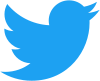 77
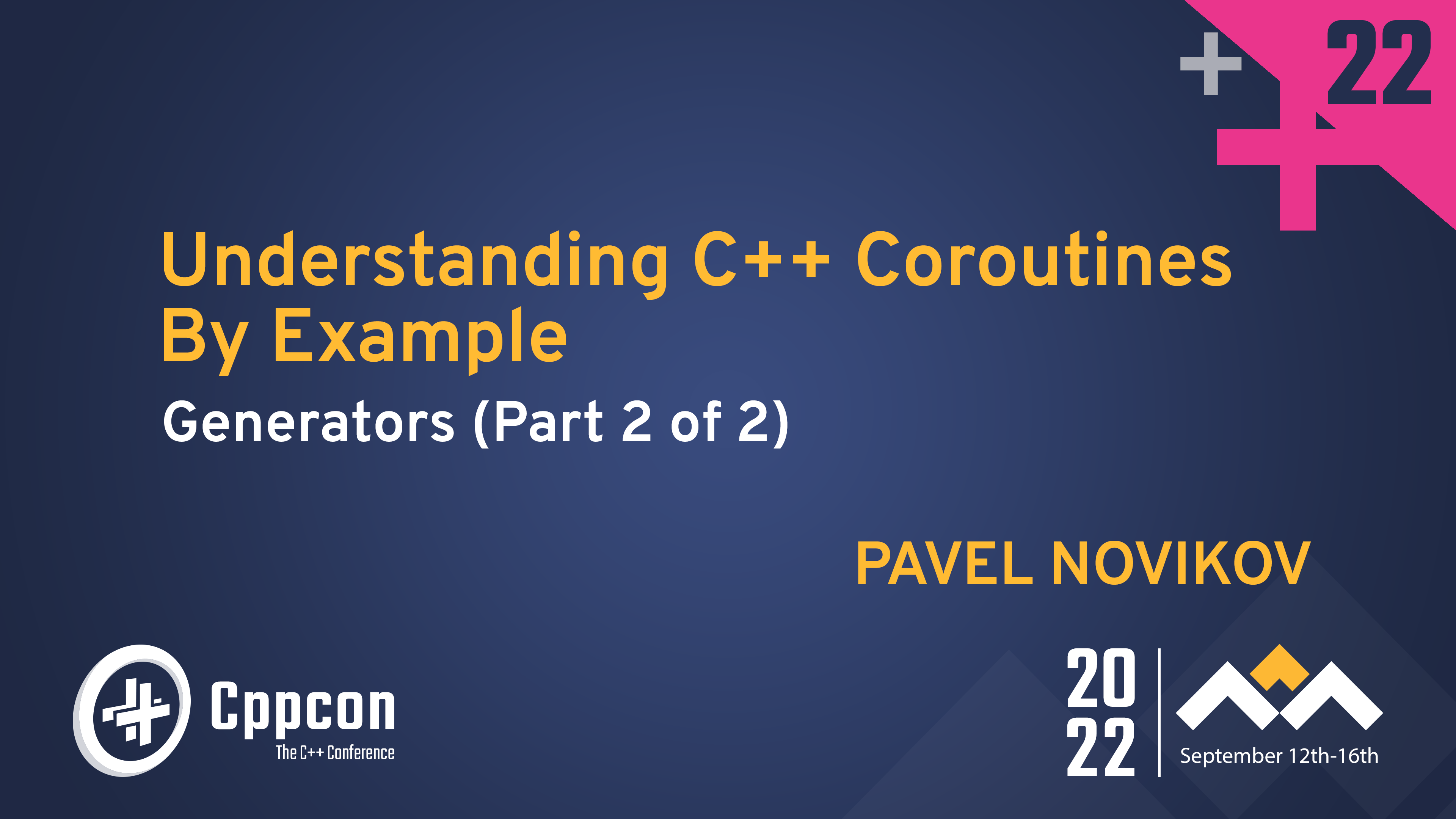 Range generator
Generator<int> bar() {
  const auto values = getValues();  // may throw
  for (auto n : values)
    co_yield n;
}
79
Range generator
const auto g = bar();
for (auto i = g.begin();  // may throw
     i != g.end();
     ++i) {               // may throw
    std::cout <<
      *i                  // never throws
      << '\n';
}
80
struct LazyIterator {
  // iterator boilerplate

  LazyIterator() noexcept = default;
  explicit LazyIterator(const std::coroutine_handle<promise_type> &coro) noexcept;

  friend bool operator==(const LazyIterator&, const LazyIterator&) noexcept = default;
  friend bool operator!=(const LazyIterator&, const LazyIterator&) noexcept = default;

  LazyIterator &operator++() noexcept;
  auto &operator*() const;
  friend bool hasException(const LazyIterator &i) noexcept;

private:
  const std::coroutine_handle<promise_type> *coro = nullptr;
};
81
Range generator
template<typename T>
struct Generator {
  struct promise_type;
  struct LazyIterator;

  Generator(Generator &&other) noexcept;
  Generator &operator=(Generator &&other) noexcept;
  ~Generator();

  LazyIterator begin() const noexcept;
  LazyIterator end() const noexcept;

private:
  explicit Generator(promise_type &promise) noexcept;

  std::coroutine_handle<promise_type> coro;
};
does not throw
82
Range generator
const auto g = bar();
for (auto i = g.begin();  // does 
     i != g.end();        // not
     ++i) {               // throw
  if (hasException(i))
    break;
  std::cout << *i << '\n';
}
83
const auto g = bar();
for (auto i = g.begin(); i != g.end(); ++i) {
  if (hasException(i)) {
    try {
      *i;  // throws
    }
    catch (...) {
    }
    try {
      *i;  // throws
    }
    catch (...) {
    }
    break;
  }
  std::cout << *i << '\n';
}
84
Yielding from nested generators
Generator<int> bar() {
  const auto values = getValues();  // may throw
  for (auto n : values)
    co_yield n;
}

Generator<int> baz() {
  co_yield 1;
  co_yield 2;
  co_yield 3;

  for (auto n : bar())  // 'bar()' is resumed and suspended
    co_yield n;  // yields and suspends, then resumes
}
85
Yielding from nested generators
Generator<int> qux() {
  const auto g = baz();
  if (auto i = g.begin(); i != g.end()) {
    co_yield *i * 33;
    ++i;
  }
  for (auto i : g)
    co_yield i;  // yield the rest
}
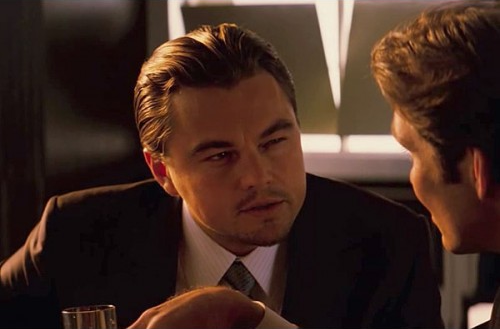 up to three resumes & suspends
per yielded value!
const auto h = qux();
for (auto &i : h)
  std::cout << i << '\n';
86
Recursive generator
RecursiveGenerator<int> bar() {
  for (auto n : getValues())
    co_yield n;
}

RecursiveGenerator<int> baz() {
  co_yield 1;
  co_yield 2;
  co_yield 3;

  co_yield bar();  // yield the _whole_ thing
}
87
Recursive generator
RecursiveGenerator<int> qux() {
  const auto g = baz();
  if (auto i = g.begin(); i != g.end()) {
    co_yield *i * 33;
    ++i;
  }
  co_yield g;  // yield the rest
}
88
const auto h = qux();
for (auto &i : h)
  std::cout << i << '\n';
qux
promise
result
root
extra fields to track nested-ness
continuation
89
RecursiveGenerator<int> qux() {
  const auto g = baz();
  if (auto i = g.begin(); i != g.end()) {
    co_yield *i * 33;
    ++i;
  }
  co_yield g;  // yield the rest
}
qux
baz
promise
promise
result
result
root
root
continuation
continuation
90
RecursiveGenerator<int> baz() {
  co_yield 1;
  co_yield 2;
  co_yield 3;

  co_yield bar();  // yield the _whole_ thing
}
qux
baz
promise
promise
result
result
root
root
continuation
continuation
91
RecursiveGenerator<int> qux() {
  const auto g = baz();
  if (auto i = g.begin(); i != g.end()) {
    co_yield *i * 33;
    ++i;
  }
  co_yield g;  // yield the rest
}
qux
baz
promise
promise
result
result
root
root
continuation
continuation
92
const auto h = qux();
for (auto &i : h)
  std::cout << i << '\n';
qux
baz
promise
promise
result
result
root
root
continuation
continuation
93
RecursiveGenerator<int> qux() {
  const auto g = baz();
  if (auto i = g.begin(); i != g.end()) {
    co_yield *i * 33;
    ++i;
  }
  co_yield g;  // yield the rest
}
qux
baz
promise
promise
result
result
root
root
continuation
continuation
94
RecursiveGenerator<int> baz() {
  co_yield 1;
  co_yield 2;
  co_yield 3;

  co_yield bar();  // yield the _whole_ thing
}
qux
baz
promise
promise
result
result
root
root
continuation
continuation
95
const auto h = qux();
for (auto &i : h)
  std::cout << i << '\n';
qux
baz
promise
promise
result
result
root
root
continuation
continuation
96
RecursiveGenerator<int> baz() {
  co_yield 1;
  co_yield 2;
  co_yield 3;

  co_yield bar();  // yield the _whole_ thing
}
bar
promise
result
root
continuation
qux
baz
promise
promise
result
result
root
root
continuation
continuation
97
const auto h = qux();
for (auto &i : h)
  std::cout << i << '\n';
bar
promise
result
root
continuation
qux
baz
promise
promise
result
result
root
root
continuation
continuation
98
RecursiveGenerator<int> bar() {
  for (auto n : getValues())
    co_yield n;
}
bar
promise
result
root
continuation
qux
baz
promise
promise
result
result
root
root
continuation
continuation
99
RecursiveGenerator<int> baz() {
  co_yield 1;
  co_yield 2;
  co_yield 3;

  co_yield bar();  // yield the _whole_ thing
}
bar
promise
result
root
continuation
qux
baz
promise
promise
result
result
root
root
continuation
continuation
100
RecursiveGenerator<int> qux() {
  const auto g = baz();
  if (auto i = g.begin(); i != g.end()) {
    co_yield *i * 33;
    ++i;
  }
  co_yield g;  // yield the rest
}
qux
baz
promise
promise
result
result
root
root
continuation
continuation
101
const auto h = qux();
for (auto &i : h)
  std::cout << i << '\n';
qux
promise
result
root
continuation
102
Recursive generator
In this presentation Generator and RecursiveGenerator aredifferent because the latter needs additional fields to track nested-ness,which is an overhead (though a reasonably small one).
103
std::generator
P2502: std::generator: Synchronous Coroutine Generator for Rangesby Casey Carter http://wg21.link/p2502
accepted into C++23
works very much like RecursiveGenerator
104
namespace std {
  template<class R, class V = void, class Allocator = void>
  class generator {
  public:
    using yielded =
      conditional_t<is_reference_v<reference>, reference, const reference&>;
    class promise_type;

    generator(const generator&) = delete;
    generator(generator&&) noexcept;
    ~generator();
    generator &operator=(const generator&) = delete;
    generator &operator=(generator&&) noexcept;
    iterator begin();
    default_sentinel_t end() const noexcept;
  };

  template<class R, class V, class Allocator>
  constexpr bool ranges::enable_view<generator<R, V, Allocator>> = true;
}
[[nodiscard]]?
105
std::generator
Members [generator.members]
iterator begin();
Preconditions: coroutine_ refers to a coroutine suspended at its initial suspend-point.
Effects: Equivalent to:
coroutine_.resume();
return iterator(coroutine_);
Remarks: This function pushes coroutine_ onto the generator’s empty stack of associated coroutines.
[ Note: A program that calls begin more than once on the same generator has undefined behavior. — end note ]
106
std::generator
std::generator<int> qux() {
  const auto g = baz();
  if (auto i = g.begin(); i != g.end()) {
    co_yield *i * 33;
    ++i;
  }
  for (auto i : g)  // UB: 'g.begin()' is called
    co_yield i;  // yield the rest
}
changes observable state
(that we can't observe)
107
std::generator
std::generator<int> qux() {
  const auto g = baz();
  for (auto i : g | std::views::take(1))
    co_yield i * 33;


  for (auto i : g)  // UB: 'g.begin()' is called
    co_yield i;  // yield the rest
}
108
std::generator
std::generator<int> qux() {
  const auto g = baz();
  for (auto i : g | std::views::take(1))
    co_yield i * 33;


  co_yield std::ranges::elements_of{ g };  // UB?
}
109
std::generator
std::generator<int> qux() {
  auto g = baz();
  for (auto i : g | std::views::take(1))
    co_yield i * 33;

  // pointless: calling 'begin()' is UB
  processValues(std::move(g));
}
110
std::generator
std::istringstream s{ "hello world ..." };
for (auto i = std::istream_iterator<std::string>{ s };
     i != std::istream_iterator<std::string>{};
     ++i) {
  std::cout << *i << '\n';
  //...
  if (someCondition)
    break;
}
for (auto i = std::istream_iterator<std::string>{ s };
     i != std::istream_iterator<std::string>{};
     ++i) {
  // do something else with the rest of the data
}
istream_iterator's ctor reads from s,i.e. changes its observable state
iteration can be safely restarted/continued
111
std::generator
generator type in the standard library
Yay!
recursive — always has (reasonably small) overhead when you don't yield nested generators
whatever…
can't restart/continue iteration after begin() is already called once
(╯°□°）╯︵ ┻━┻
112
Async generator
Task<std::vector<int>> getValuesAsync();

AsyncGenerator<int> generateValuesAsync() {
  const auto values = co_await getValuesAsync();
  for (auto &v : values) {
    if (isValueValid(v))
      co_yield v;
  }
}
113
Async generator
Task<int> getPrettiestValue() {
  auto g = generateValuesAsync();
  //...
  for (auto i = g.begin();
       i != g.end();
       i = co_await i.next()) {
    //...
  }
  //...
}
114
Async generator
Task<int> getPrettiestValue() {
  auto g = generateValuesAsync();
  int prettiest = -37;
  int prettinessLevel = 0;

  while (auto next = co_await g.next()) {
    const auto p = getPrettinessLevel(*next);
    if (prettinessLevel < p ||
        prettinessLevel == p && prettiest < *next) {
      prettiest = *next;
      prettinessLevel = p;
    }
  }

  co_return prettiest;
}
115
Async generator
try {
  const auto value = syncWait(getPrettiestValue());
  std::cout << value << '\n';
}
catch (const std::exception &e) {
  std::cout << "exception: " << e.what() << '\n';
}
116
Async generator
Task<int> getPrettiestValue() {
  auto g = generateValuesAsync();
  //...
  while (auto next = co_await g.next()) {
    //...
  }
  //...
}
this coroutine is resumed
as a continuation of g
and optional result is returned
this coroutine is suspended
and set as continuation for g
117
Async generator
What lies ahead
is separated by an even thinner veil
from nonsense.
118
Async generator
template<typename T>
struct AsyncGenerator {
  struct promise_type;

  AsyncGenerator(AsyncGenerator &&other) noexcept;
  AsyncGenerator &operator=(AsyncGenerator &&other) noexcept;
  ~AsyncGenerator();

  auto next();

private:
  explicit AsyncGenerator(promise_type &promise) noexcept;

  std::coroutine_handle<promise_type> coro;
};
119
Async generator
template<typename T>
struct AsyncGenerator {
  //...
  AsyncGenerator(AsyncGenerator &&other) noexcept :
    coro{ std::exchange(other.coro, nullptr) }
  {}
  AsyncGenerator &operator=(AsyncGenerator &&other) noexcept {
    if (coro)
      coro.destroy();
    coro = std::exchange(other.coro, nullptr);
  }
  ~AsyncGenerator() {
    if (coro)
      coro.destroy();
  }
  //...
};
120
Async generator
template<typename T>
struct AsyncGenerator {
  //...
  auto next() {
    return typename promise_type::NextAwaitable{ coro };
  }

private:
  explicit AsyncGenerator(promise_type &promise) noexcept :
    coro{ std::coroutine_handle<promise_type>::from_promise(promise) }
  {}

  std::coroutine_handle<promise_type> coro;
};
121
struct promise_type {
  auto get_return_object() noexcept;
  std::suspend_always initial_suspend() const noexcept;
  auto final_suspend() const noexcept;

  struct YieldAwaitable;
  YieldAwaitable yield_value(T &&value) noexcept;
  YieldAwaitable yield_value(const T &value) noexcept(std::is_nothrow_copy_constructible_v<T>);

  void return_void() const noexcept {}
  void unhandled_exception() noexcept(std::is_nothrow_copy_constructible_v<std::exception_ptr>);

  T &getValue();
  bool hasException() const noexcept;
  void throwIfException() const;

  struct NextAwaitable;

private:
  std::variant<std::monostate, T, T*, std::exception_ptr> result;
  std::coroutine_handle<> continuation;
};
122
Async generator
struct NextAwaitable {
  NextAwaitable(std::coroutine_handle<promise_type> coro) noexcept :
    coro{ coro } {}
  bool await_ready() const noexcept {
    return false;
  }
  auto await_suspend(std::coroutine_handle<> thatCoro) const noexcept {
    coro.promise().continuation = thatCoro;
    return coro;
  }
  std::optional<T> await_resume() const {
    //...
  }
private:
  std::coroutine_handle<promise_type> coro;
};
symmetric transfer of control
handle of generator's coroutine
123
Async generator
struct NextAwaitable {
  //...
  std::optional<T> await_resume() const {
    auto &promise = coro.promise();
    if (coro.done()) {
      promise.throwIfException();
      return {};
    }
    return std::move(promise.getValue());
  }

private:
  std::coroutine_handle<promise_type> coro;
};
124
struct promise_type {
  auto get_return_object() noexcept;
  std::suspend_always initial_suspend() const noexcept;
  auto final_suspend() const noexcept;

  struct YieldAwaitable;
  YieldAwaitable yield_value(T &&value) noexcept;
  YieldAwaitable yield_value(const T &value) noexcept(std::is_nothrow_copy_constructible_v<T>);

  void return_void() const noexcept {}
  void unhandled_exception() noexcept(std::is_nothrow_copy_constructible_v<std::exception_ptr>);

  T &getValue();
  bool hasException() const noexcept;
  void throwIfException() const;

  struct NextAwaitable;

private:
  std::variant<std::monostate, T, T*, std::exception_ptr> result;
  std::coroutine_handle<> continuation;
};
125
Async generator
struct promise_type {
  auto get_return_object() noexcept {
    return AsyncGenerator{ *this };
  }
  std::suspend_always initial_suspend() const noexcept {
    return {};
  }
  //...
};
126
Async generator
struct promise_type {
  //...
  auto final_suspend() const noexcept {
    struct FinalAwaitable {
      //...
    };
    return FinalAwaitable{};
  }
  //...
};
127
Async generator
struct FinalAwaitable {
  bool await_ready() const noexcept {
    return false;
  }
  std::coroutine_handle<>
    await_suspend(std::coroutine_handle<promise_type> thisCoro)
      noexcept {
    auto &promise = thisCoro.promise();

    assert(promise.continuation);

    return promise.continuation;
  }
  void await_resume() const noexcept {}
};
symmetric transfer of control
128
struct promise_type {
  //...
  struct YieldAwaitable {
    //...
  };

  YieldAwaitable yield_value(T &&value) noexcept {
    result = std::addressof(value);
    return {};
  }
  YieldAwaitable yield_value(const T &value)
    noexcept(std::is_nothrow_copy_constructible_v<T>) {
    result = value;
    return {};
  }
  //...
};
129
Async generator
struct YieldAwaitable {
  bool await_ready() const noexcept {
    return false;
  }
  std::coroutine_handle<>
    await_suspend(std::coroutine_handle<promise_type> thisCoro)
      const noexcept {
    auto &promise = thisCoro.promise();

    assert(promise.continuation);

    return std::exchange(promise.continuation, nullptr);
  }
  void await_resume() const noexcept {}
};
symmetric transfer of control
130
Async generator
AsyncGenerator<int> generateValuesAsync() {
  const auto values = co_await getValuesAsync();
  for (auto &v : values) {
    if (isValueValid(v))
      co_yield v;
  }
}
suspend
value is yielded,
this coroutine is suspended
and continuation is resumed
via symmetric transfer of control
131
Async generator
struct promise_type {
  //...
  void return_void() const noexcept {}

  void unhandled_exception()
    noexcept(std::is_nothrow_copy_constructible_v<std::exception_ptr>) {
    result = std::current_exception();
  }
  //...
};
132
Async generator
struct promise_type {
  //...
  T &getValue() {
    return std::holds_alternative<T>(result) ? std::get<T>(result) :
                                               *std::get<T*>(result);
  }
  bool hasException() const noexcept {
    return std::holds_alternative<std::exception_ptr>(result);
  }
  void throwIfException() const {
    if (hasException())
      std::rethrow_exception(std::get<std::exception_ptr>(result));
  }
  //...
};
133
Async generator
struct promise_type {
  //...
  struct NextAwaitable {
    //...
  };

private:
  std::variant<std::monostate, T, T*, std::exception_ptr> result;
  std::coroutine_handle<> continuation;
};
134
Async generator
Task<std::vector<int>> getValuesAsync();

AsyncGenerator<int> generateValuesAsync() {
  const auto values = co_await getValuesAsync();
  for (auto &v : values) {
    if (isValueValid(v))
      co_yield v;
  }
}
135
Async generator
Task<int> getPrettiestValue() {
  auto g = generateValuesAsync();
  int prettiest = -37;
  int prettinessLevel = 0;

  while (auto next = co_await g.next()) {
    const auto p = getPrettinessLevel(*next);
    if (prettinessLevel < p ||
        prettinessLevel == p && prettiest < *next) {
      prettiest = *next;
      prettinessLevel = p;
    }
  }

  co_return prettiest;
}
136
You may want to watch
youtu.be/tj0URCY_A1s
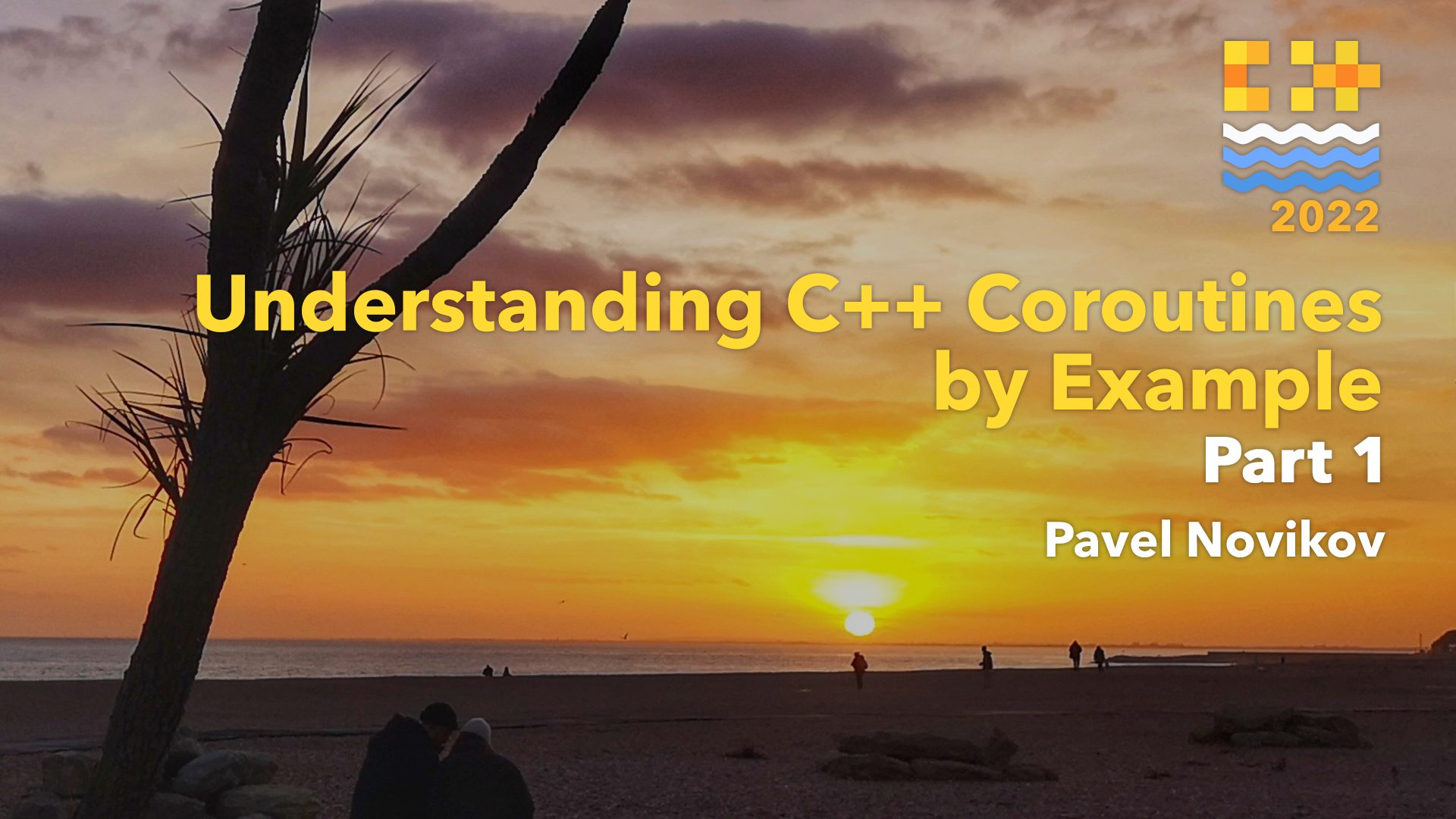 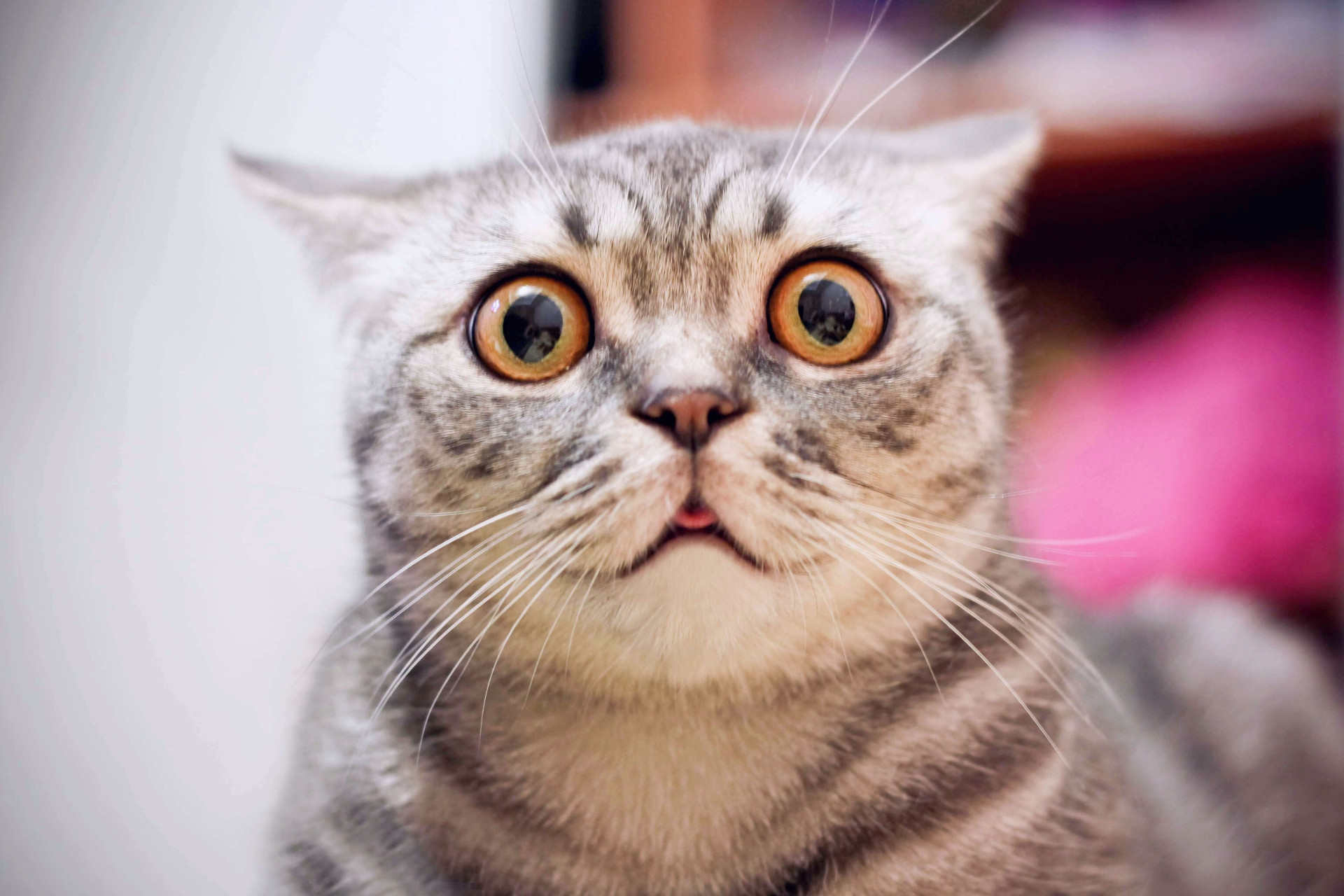 Thanks for listening!
Understanding C++ coroutines by examplepart 2: generators
Pavel Novikov
@cpp_ape


Thanks to Phil Nash for feedback.


Slides: bit.ly/3wr5vxW
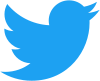 139
References
Lewis Baker "Structured Concurrency: Writing safer concurrent code with coroutines and algorithms"https://youtu.be/1Wy5sq3s2rg
P2502: std::generator: Synchronous Coroutine Generator for Ranges http://wg21.link/p2502
Understanding C++ coroutines by example, part 1 https://youtu.be/tj0URCY_A1s
140
Bonus slides
141
Ugly simple generator
template<typename T>
struct Generator {
  struct promise_type;

  Generator(Generator &&other) noexcept;
  Generator &operator=(Generator &&other) noexcept;
  ~Generator();

  bool hasValue() const noexcept;  //has value or exception
  auto &operator()() const;

private:
  explicit Generator(promise_type &promise) noexcept;

  void getNextValue() const noexcept;

  std::coroutine_handle<promise_type> coro;
  mutable bool gotValue = false;
};
142
Ugly simple generator
template<typename T>
struct Generator {
  //...
private:
  //...
  void getNextValue() const noexcept {
    if (!gotValue && !coro.done()) {
      coro();
      gotValue = !coro.done() || coro.promise().hasException();
    }
  }

  std::coroutine_handle<promise_type> coro;
  mutable bool gotValue = false;
};
143
Ugly simple generator
template<typename T>
struct Generator {
  //...
  bool hasValue() const noexcept {  //has value or exception
    getNextValue();
    return gotValue;
  }

  auto &operator()() const {
    getNextValue();
    gotValue = false;
    return coro.promise().getValue();
  }
  //...
};
precondition:
  hasValue() == true

or, more precisely:
  !coro.done() or
  coro.promise().hasException()
144
Range generator with lazy iterator
template<typename T>
struct Generator {
  struct promise_type;
  struct LazyIterator;

  Generator(Generator &&other) noexcept;
  Generator &operator=(Generator &&other) noexcept;
  ~Generator();

  LazyIterator begin() const noexcept;
  LazyIterator end() const noexcept;

private:
  explicit Generator(promise_type &promise) noexcept;

  std::coroutine_handle<promise_type> coro;
};
145
struct LazyIterator {
  // iterator boilerplate

  LazyIterator() noexcept = default;
  explicit LazyIterator(const std::coroutine_handle<promise_type> &coro) noexcept;

  friend bool operator==(const LazyIterator&, const LazyIterator&) noexcept = default;
  friend bool operator!=(const LazyIterator&, const LazyIterator&) noexcept = default;

  LazyIterator &operator++() noexcept;
  auto &operator*() const;
  friend bool hasException(const LazyIterator &i) noexcept;

private:
  const std::coroutine_handle<promise_type> *coro = nullptr;
};
146
Range generator with lazy iterator
struct LazyIterator {
  //...
  LazyIterator &operator++() noexcept {
    assert(coro != nullptr);
    assert(!coro->done());

    coro->resume();
    if (coro->done() && !coro->promise().hasException())
      coro = nullptr;
    return *this;
  }
  //...
};
147
Range generator with lazy iterator
struct LazyIterator {
  //...
  auto &operator*() const {
    assert(coro != nullptr);
    coro->promise().throwIfException();
    return coro->promise().getValue();
  }

  friend bool hasException(const LazyIterator &i) noexcept {
    return i.coro && i.coro->promise().hasException();
  }
  //...
};
148
Range generator with lazy iterator
LazyIterator begin() const noexcept {
  if (coro.done())
    return end();

  auto i = LazyIterator{ coro };
  if (!coro.promise().isValueInitialized())
    ++i;
  return i;
}

LazyIterator end() const noexcept {
  return {};
}
149